Talegrupper og skadestedssæt (SKS)
Opbygning og anvendelse af skadestedsæt
Indhold
Skadestedssæt
Default skadestedssæt
Almindelige skadestedssæt 
Assistanceskadestedssæt
Faste skadestedssæt 
Skift til tildelt skadestedssæt 
Frigivelse af skadestedssæt
Skitser over SINE-kommunikation
[Speaker Notes: Tilføj evt. info om TES-talegrupper]
Oversigt over default SKS i politikredsene
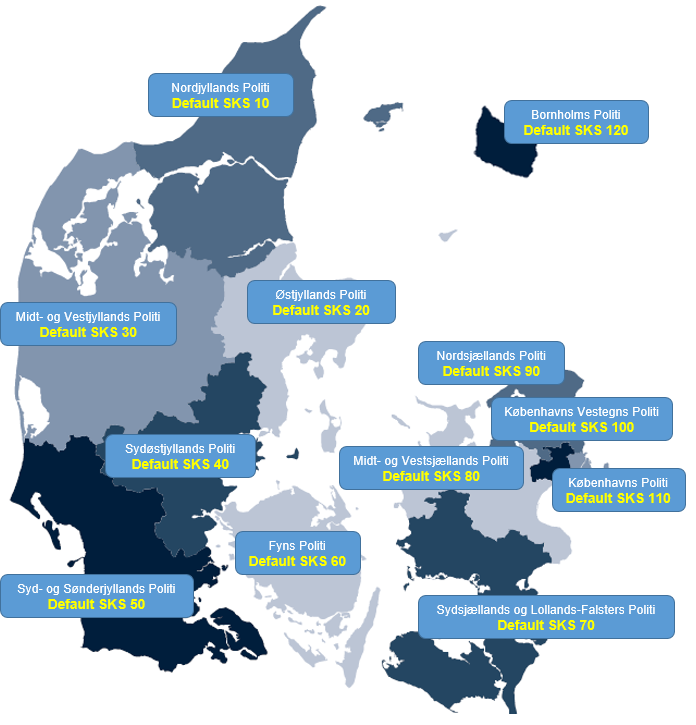 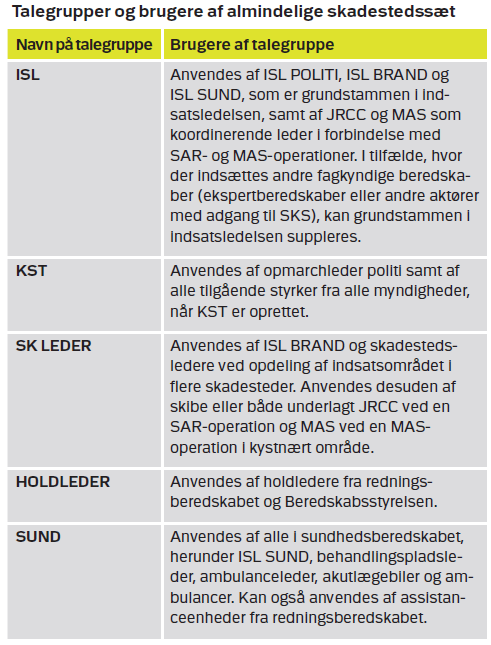 De almindelige SKS indeholder op til fem talegrupper. Der er 232 almindelige SKS på landsplan.
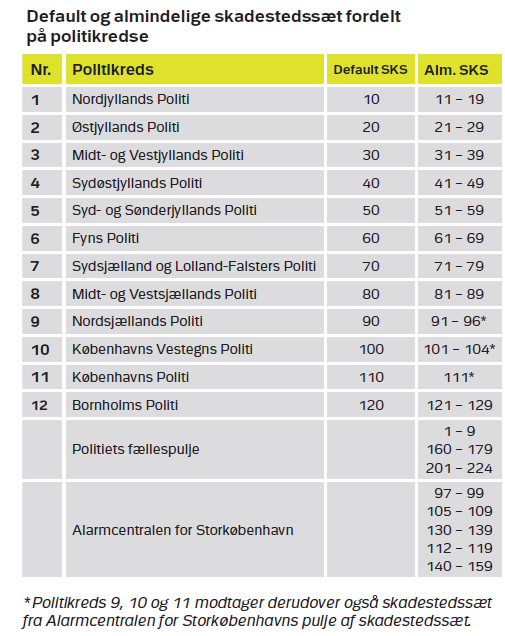 Til venstre fremgår det, hvilke SKS der anvendes i specifikke områder.

En politikreds’ default-talegruppe, som alle indsatser med tildelt SKS starter på, er politikredsens nummer + 0. Fx vil default for Fyns Politi (P6) være 60.

Alle politiets vagtcentraler har adgang til at reservere SKS fra politiets fællespulje, såfremt den enkelte politikreds ikke selv har flere ledige.
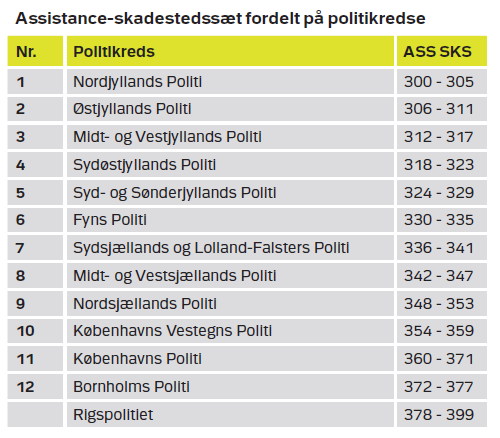 Assistanceskadestedssæt indeholder kun én talegruppe og anvendes fx i forbindelse med eskorte af ambulance. De administreres af politiets vagtcentral, men rekvireres gennem egen indsatsleder eller politiets vagtcentral.
Faste skadestedssæt
Hvis en hændelse finder sted på et område, som er tildelt et fast SKS, skal beredskaberne øjeblikkeligt stille radioerne ind på dette.
Default skadestedssæt
Når en hændelse bliver slået fra alarmcentralen, kører indsatsledelsen frem på default. Dette er altid proceduren med undtagelse af brug af fast SKS.
Under fremkørsel kan ISL POLITI, ISL BRAND og ISL SUND tale sammen om aktuelle forhold på default SKS.
Enheder fra det præhospitale beredskab kører frem på tildelt SKS, talegruppe SUND.
Hvis situationen tilsiger det, kan ISL og Holdleder fra redningsberedskabet beslutte at skifte til tildelt SKS, talegruppe HOLDELEDER.
Skift til tildelt skadestedssæt
Skift til tildelt SKS kan ske på tre måder:

Under fremkørsel; hvis situationen tilsiger det og indsatsledelsen er enige om det
I indsatsområdet; når indsatsledelsen er enige om det. Her underretter hver indsatsleder egne styrker. Hvis politiet ikke sender styrker til opgaven, vil politiets vagtcentral agere ISL POLITI.
Under SAR- og MAS-operationer i kystnært område; der gælder særlige regler ved disse operationer, hvor JRCC og MAS har den koordinerende ledelse i stedet for politiet. 

Når man skifter til tildelt SKS, skal ISL POLITI melde det tilbage til egen vagtcentral, hvorefter politiets vagtcentral melder ud til tilgående enheder på default.
Ekspertberedskaber
Når et ekspertberedskab rekvireres til en indsats, skal talegruppe ISL anvendes. Det er politiets vagtcentral, der videregiver oplysningen.

Ekspertberedskaberne tæller:
Kemisk Beredskab
Center for Biosikring og Bioberedskab
Statens Institut for Strålebeskyttelse
Nukleart Beredskab
Forsvaret Ammunitionsrydningstjeneste (EOD)

Derudover gælder retningslinjerne for:
Styrelsen for Patientsikkerhed
Hjemmeværnet
Fødevarestyrelsen
Banedanmark
Havarikommissionen
Frigivelse af skadestedssæt
Når en indsats er afsluttet, skal SKS frigives. 

Det er sidste leder, der frigiver SKS hos vagtcentralen i den pågældende politikreds ved opkald på SINE.
Skitser over SINE-kommunikation
De aftalte skitser for SINE-kommunikationen i og på tværs af beredskaberne kan hentes på CFB’s hjemmeside: https://www.sikkerhedsnet.dk/anvend-sine/sine-netskitser/